Think Before You Speak
“The heart of the righteous studies how to answer, but the mouth of the wicked pours forth evil” (Prov. 15:28).
Our Words Are Very Powerful
“Death and life are in the power of the tongue” (Prov. 18:21).
We will give account for every idle or careless word we speak (Matt. 12:33-37).
We need to learn to THINK before we speak!
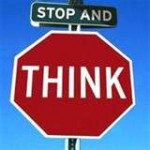 Is it True?
Lying is a sin (Ex. 20:16; Rev. 21:8, 22:15).
God hates lying (Prov. 6:16-19).
God delights in those who speak the truth (Prov. 12:22). 

Do we ever pass along information without making sure it is true (Ex. 23:1, 7)?
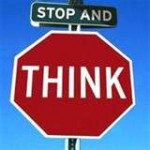 Is it Helpful?
“All things are lawful for me, but not all things are helpful; all things are lawful for me, but not all things edify” (1 Cor. 10:23).
Barnabas encouraged and built up people with his words (Acts 11:22-24).
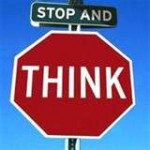 Is it Helpful?
Proverbs 25:11-12

“A word fitly spoken is like apples of gold in settings of silver. Like an earring of gold and an ornament of fine gold is a wise rebuker to an obedient ear.”
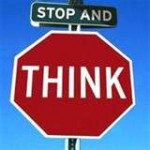 Is it Inspiring?
Helpful: “to give assistance or service to one.” 
They are already doing something; we help them to do it. 
Inspiring: “to stimulate, motivate, or influence one to act.” 
They are not doing anything and need to be motivated to act.
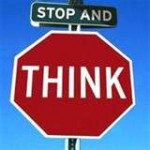 Is it Inspiring?
Esther 4:14
“For if you remain completely silent at this time, relief and deliverance will arise for the Jews from another place, but you and your father’s house will perish. Yet who knows whether you have come to the kingdom for such a time as this?”
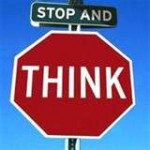 Is it Inspiring?
Nehemiah 2:17-18

“Then I said to them, ‘You see the distress that we are in, how Jerusalem lies waste, and its gates are burned with fire. Come and let us build the wall of Jerusalem, that we may no longer be a reproach.’ And I told them of the hand of my God which had been good upon me, and also of the king’s words that he had spoken to me. 
So they said, ‘Let us rise up and build.’ Then they set their hands to this good work.”
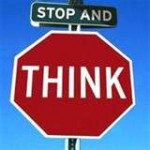 Is it Inspiring?
Acts 2:40-41

“And with many other words he testified and exhorted them, saying, ‘Be saved from this perverse generation.’                                        Then those who gladly received his word were baptized; and that day about three thousand souls were added to them.”
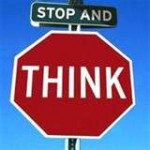 Is it Necessary?
True wisdom is shown in knowing when not to say anything at all.
Proverbs 17:27-28, 10:19
James 1:19
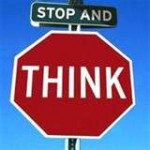 Is it Kingdom Oriented?
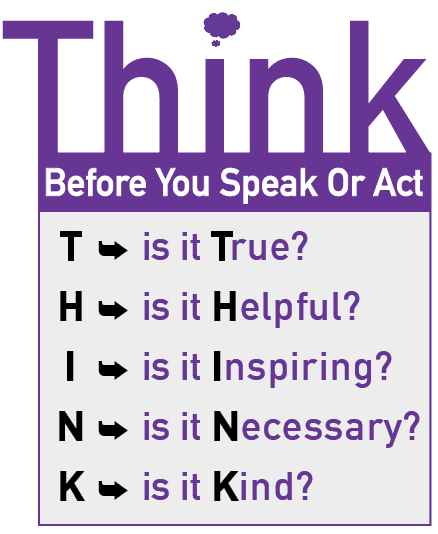 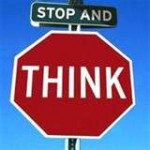 Is it Kingdom Oriented?
We need to sound forth the word of God  (Acts 8:4). 
We need to speak things which will edify our brethren (Eph. 4:29).
We need to be offering prayers and thanksgiving to God (Phil. 4:6). 
We need to be offering praises unto God (Heb. 13:15).
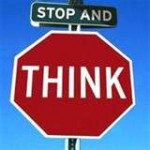 Before We Speak
Is It True?
Is It Helpful?
Is It Inspiring?
Is It Necessary?
Is It Kingdom Oriented?